Herzlich Willkommen zum Elternabend
Die Elbkinder
Die Elbkinder sind ein öffentliches Unternehmen der Stadt Hamburg
Betreuen ca. 32.000 Kinder von 0-12 Jahren 
185 Kita-Standorte sind über die ganze Stadt verteilt
Die Angebotspalette reicht über Frühförderzentren, EKIZ, Integrationskitas bis zur partnerschaftlichen Kooperation in der Ganztägigen Bildung und Betreuung an Hamburger Schulen
2010 sind die Elbkinder mit ihrem ersten Pilotstandorte für GBS gestartet und betreuen nunmehr weit über 9000 Kinder in 34 GBS- und 4 GTS-Standorten
Die Größe der Standorte variiert von 70 bis zu 400 Kindern je Standort
Ein Grundsatz ist die enge Zusammenarbeit mit einer ortsansässigen Kita.
In den kommenden Jahren, werden die GBS Standorte ein eigener Bereich sein mit einer Leitung und Leitungsvertretung
Die Elbkinder Kita Krauler Hauptdeich freut sich auf die Zusammenarbeit!
Wir werden in den nächsten Monaten, gemeinsam mit der Schule Fünfhausen-Warwisch, am pädagogischen Rahmen für den Ganztag arbeiten. 
Dabei ist es uns wichtig, die gut funktionierenden Strukturen so weit wie möglich beizubehalten und am bestehenden Konzept anzuknüpfen. 
Enge Zusammenarbeit mit der Kita Curslacker Deich und den dazugehörigen GBS Standorten Curslack/Neuengamme und Altengamme. Auch besteht eine gute Zusammenarbeit mit dem GBS Standort Zollenspieker.
Das zukünftige Team der GBS Fünfhausen
Gesamtleitung und GBS-Leitung Mareike Gürtler
Leitungsvertretung Frau Sabrina Jenning 
Vorschulklasse – Zwei Mitarbeiter
Klasse 1 – Zwei Mitarbeiter
Klasse 2 – Zwei Mitarbeiter
Klasse 3 – Ein/e Mitarbeiter/in plus Honorarkraft
Klasse 4 – Ein/e Mitarbeiter/in plus Honorarkraft

Zusätzliche Unterstützung durch Externe (Kursleiter und Honorarkräfte)

Wir suchen noch Mitarbeiter
Schließtage 21/22
15. Oktober 2021 Studientag 
01. November 2021 Pädagogische Jahreskonferenz + Notbetreuung	
09. November 2021 Betriebsvollversammlung – ohne Notbetreuung
23. Dezember 2021 Weihnachtsferien + Notbetreuung
27. Dezember – 30. Dezember Weihnachten + Notbetreuung
28 Januar + Notbetreuung
22. Februar 2022 Betriebsvollversammlung – ohne Notbetreuung
27. Mai 2022 + Notbetreuung
07. Juli – 8. Juli 2022 + Notbetreuung
11. Juli - 15. Juli 2022 + Notbetreuung
18. Juli – 22. Juli 2022 + Notbetreuung
Allgemeine Infos:
Der Nachmittag 
Jedes Kind der Schule Fünfhausen hat auch am Nachmittag die Möglichkeit den Ganztag (GBS) zu besuchen. 
Die Betreuung bis 16 Uhr während der Schulzeit ist Kostenfrei. 
Vorschulkinder müssen einen Beitrag zahlen. 
Die Kinder müssen mindestens 3 Tage in der Woche bis 15/ 16 Uhr anwesend sein.
Kostenpflichtig dazu gebucht werden kann der Frühdienst von 6 – 8 Uhr, die Ferien und der Spätdienst von 16 – 18 Uhr (freitags bis 17 Uhr).
Mittagessen:

Nach Unterrichtsende treffen sich die Kinder in ihren Stammgruppen und gehen gemeinsam zum Mittagessen. 
Die Unterlagen zum Caterer und den zu leistenden Beitrag erhalten Sie über das Schulbüro. 
Ansprechpartner rund um das Mittagessen ist der stellvertretende Schulleiter Jan Schwensow-Könecke.
Denken Sie daran, ihr Kind für das Mittagessen anzumelden.
Schulaufgabenbetreuung:

Es wird eine Unterstützung zur selbständigen Anfertigung der Schulaufgaben angeboten. 
Wir orientieren uns an dem bestehenden Hausaufgabenkonzept der Schule. 
Alle Kinder, die von ihren Eltern dafür angemeldet wurden, können entweder vor ihrem Mittagessen oder danach, ihre Schulaufgaben in Begleitung unserer Kollegen anfertigen.
Nachmittagskurse:
Unser Kursheft wird in der Regel zweimal im Jahr aktualisiert.
Erstmalig wird es nach der Einschulung an alle GBS-Kinder ausgeteilt.
Danach wird es auf der HP der Schule veröffentlicht. Vor Beginn des zweiten Schulhalbjahres erscheint eine neue Ausgabe und die Kinder können ihre Kurse wieder neu wählen. 
Neben den festen Kursen und Angeboten, genießen die Kinder das Freispiel mit Ihren Erziehern, Mitschülern und Freunden auf dem Schulhof, im Klassenraum usw.
Abholen und selbständiges Verlassen:

Das erste Ende der Betreuungszeit ist um 15 Uhr und das zweite um 16 Uhr. 
Wenn die Kinder nicht in einem Kurs gebunden sind, können sie bereits 15 Minuten vorher abgeholt werden. 
Während des Spätdienstes können die Kinder flexibel abgeholt werden. Die Busfahrkinder verlassen die GBS rechtzeitig entsprechend ihres Fahrplanes.



Früh und Spätdienst:

Der Früh und Spätdienst findet in den Räumen der Vorschulklasse statt
Wichtig: 
Das Abholen findet ausschließlich in den Klassenräumen beim Bezugserzieher statt.
Die Familien, die den Spätdienst nutzen, gehen bitte durch den Nebeneingang zwischen der Vorschule und dem GBS- Büro. 
Ein großer Teil der Klassenräume bleiben ab 16 Uhr verschlossen, da die Schule ab 16 Uhr gereinigt wird.
Ferienbetreuung:
Es wird ein interessantes (zum Teil kostenpflichtiges) Ferienprogramm angeboten. 
Es können einzelne Ferientage (bis zu 6) oder einzelne Wochen (bis zu 12) gebucht werden.
Die Anmeldefristen dafür sind unbedingt einzuhalten. 
Der Bedarf der Ferienbetreuung für das erste Schulhalbjahr wird im Frühjahr des vorherigen Schuljahres erfragt. 
Die Abfrage für das zweite Schulhalbjahr erfolgt im Dezember.
Die Nachbuchung oder Abbestellung von Ferienwochen kann in einem Kalenderquartal mit Wirkung für das übernächste Kalenderquartal erfolgen! 
Die Ferienbetreuung kann auch von Kindern genutzt werden, die nicht für die Kernzeit angemeldet wurden.
Kommunikation:
Während des Nachmittages sind die Betreuer für Ihre Kinder da.
Bitte leiten Sie wichtige Informationen, welche die Tagesplanung Ihres Kindes betreffen, bis 12:30 Uhr an das Team der GBS weiter. 
Dafür besteht die Möglichkeit eine E-Mail zu schreiben, einen Anruf auf das Festnetz im Büro zu tätigen (ein Anrufbeantworter wird eingerichtet) oder auch das Senden einer SMS an das Mobiltelefon, zur Verfügung. 
Die jetzige Telefonnummer bleibt bestehen 
Anrufe während des laufenden Betriebes können auf dem Handy nicht entgegengenommen werden!
Gruppenübergreifendes Mobiltelefon: wird es zum 01.08.2021 geben
E-Mail: wird es zum 01.08.2021 geben
 
Für Fragen, Informationen, Gesprächs- oder Rückrufwünsche stehen neben Telefon und E-Mail auch der Briefkasten am Lehrerhaus der Schule zur Verfügung.
 
Anliegen und Fragestellungen, die sich ausschließlich an die GBS-Leitung richten, sind bitte an folgende E-Mailadresse zu senden:
m.guertler@elbkinder-kitas.de 
 
Beratungsgespräche bieten wir gern an! Diese können wir jedoch nur nach vorheriger Terminabsprache führen.


Durch uns als neuer GBS-Träger und Baumaßnahmen der Schule, werden die nächsten Wochen und Monate neu und aufregend. 
Über Neuigkeiten werden wir, gemeinsam mit der Schule, zeitnah berichten.
Fragen?
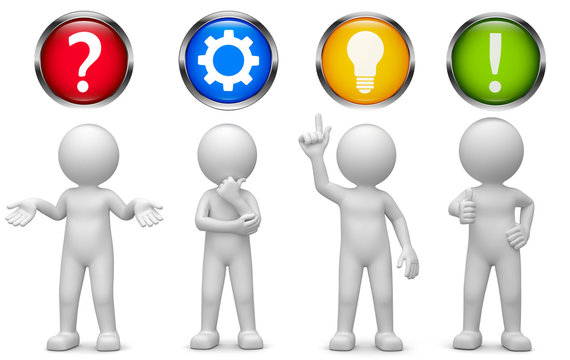